Seven Practices of a Facilitative Leader
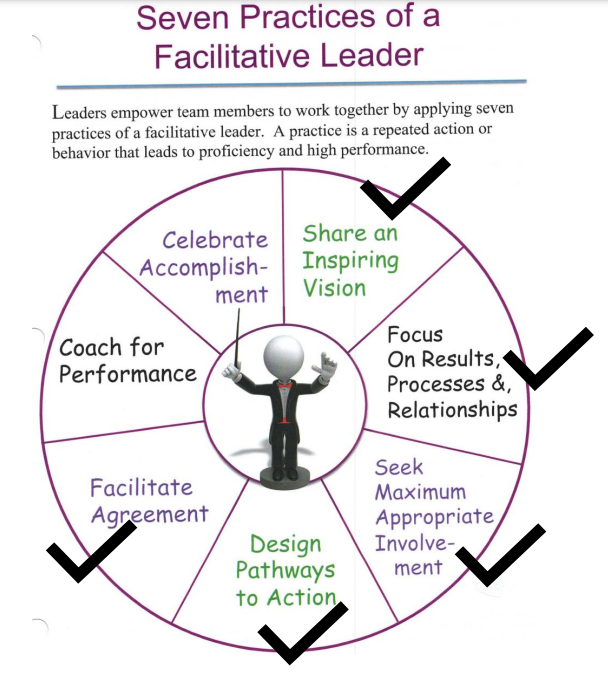 Coach For Performance
Coaching is a conversation wherein one person (the coach) instructs, counsels, and tutors another (the coachee) in how to improve performance.  Effective coaching yields more than improved performance; it also increases personal satisfaction, inspires a commitment to excellence, and fosters the coachee's development as a leader.
Reflect and Write:  When I envision an effective coaching conversation, it. . .
Looks like
Sounds like
Feels like
Coaching Conversations
Attributes of Effective Coaching Conversations
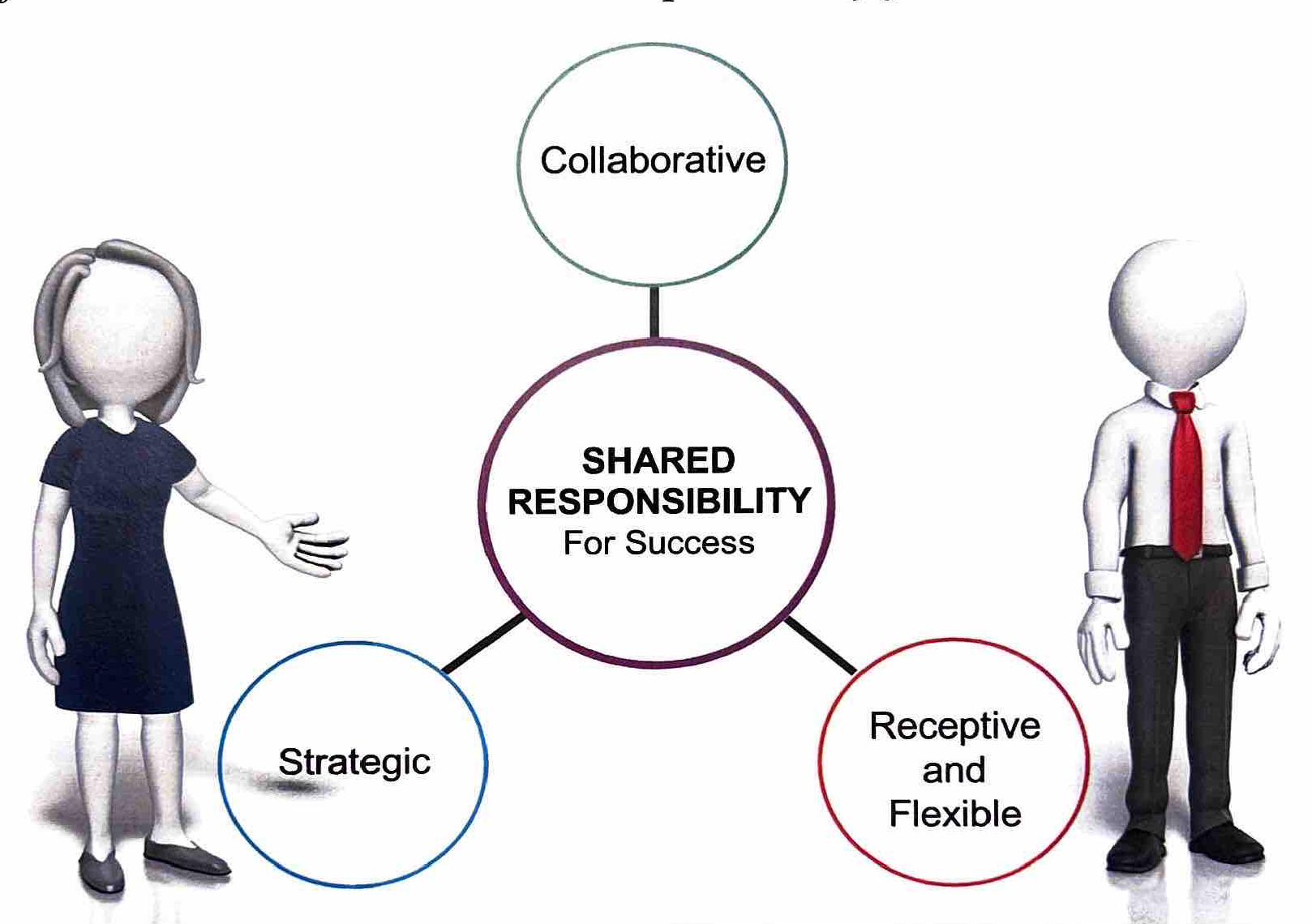 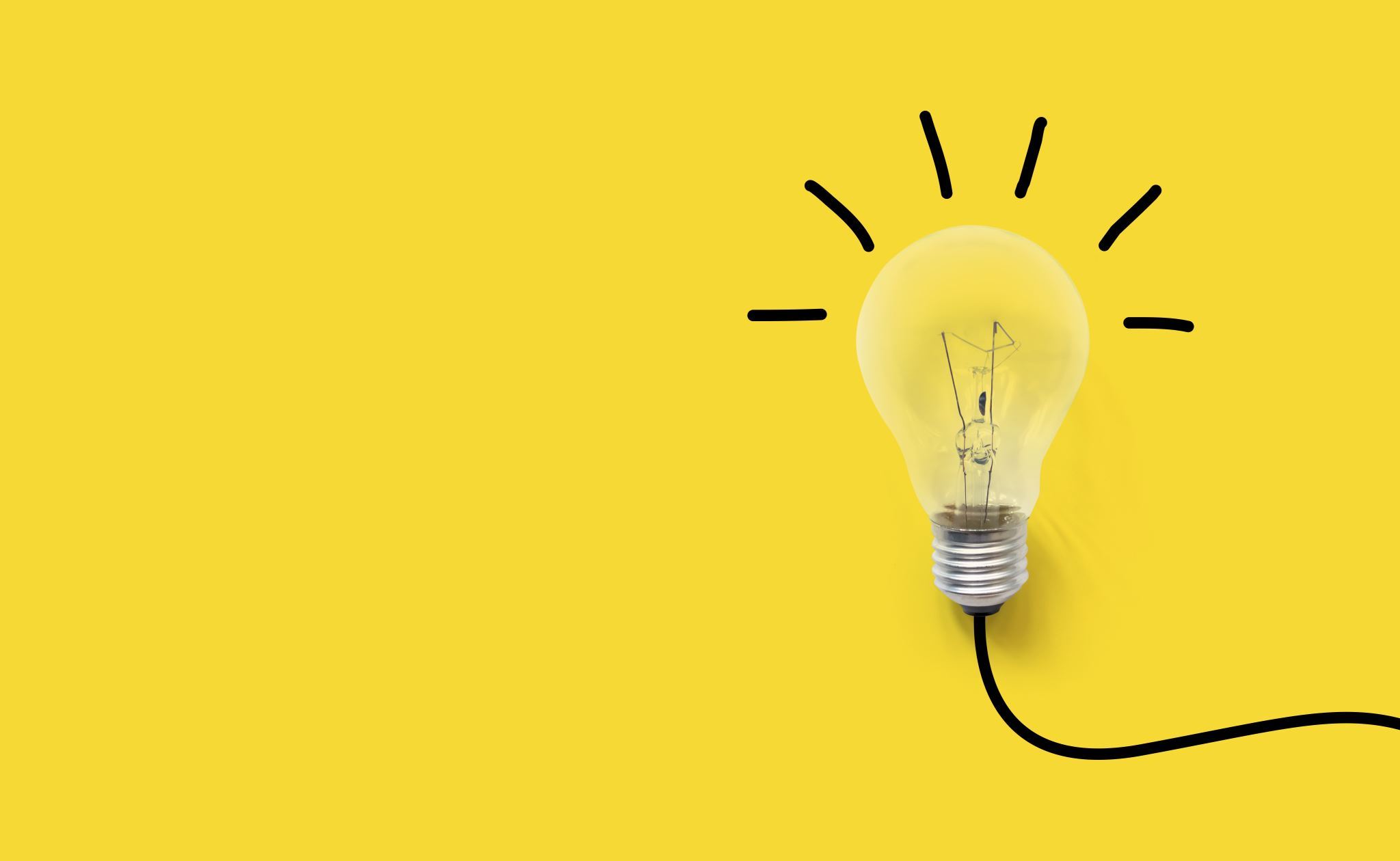 Definition:  Inquiry vs Advocacy
Inquiry: "an act of asking for information."
Advocacy:  "any action that speaks in favor of, recommends, argues for a cause, supports or defends, or pleads on behalf of others."
The Coaches Toolkit: Inquiry and Advocacy
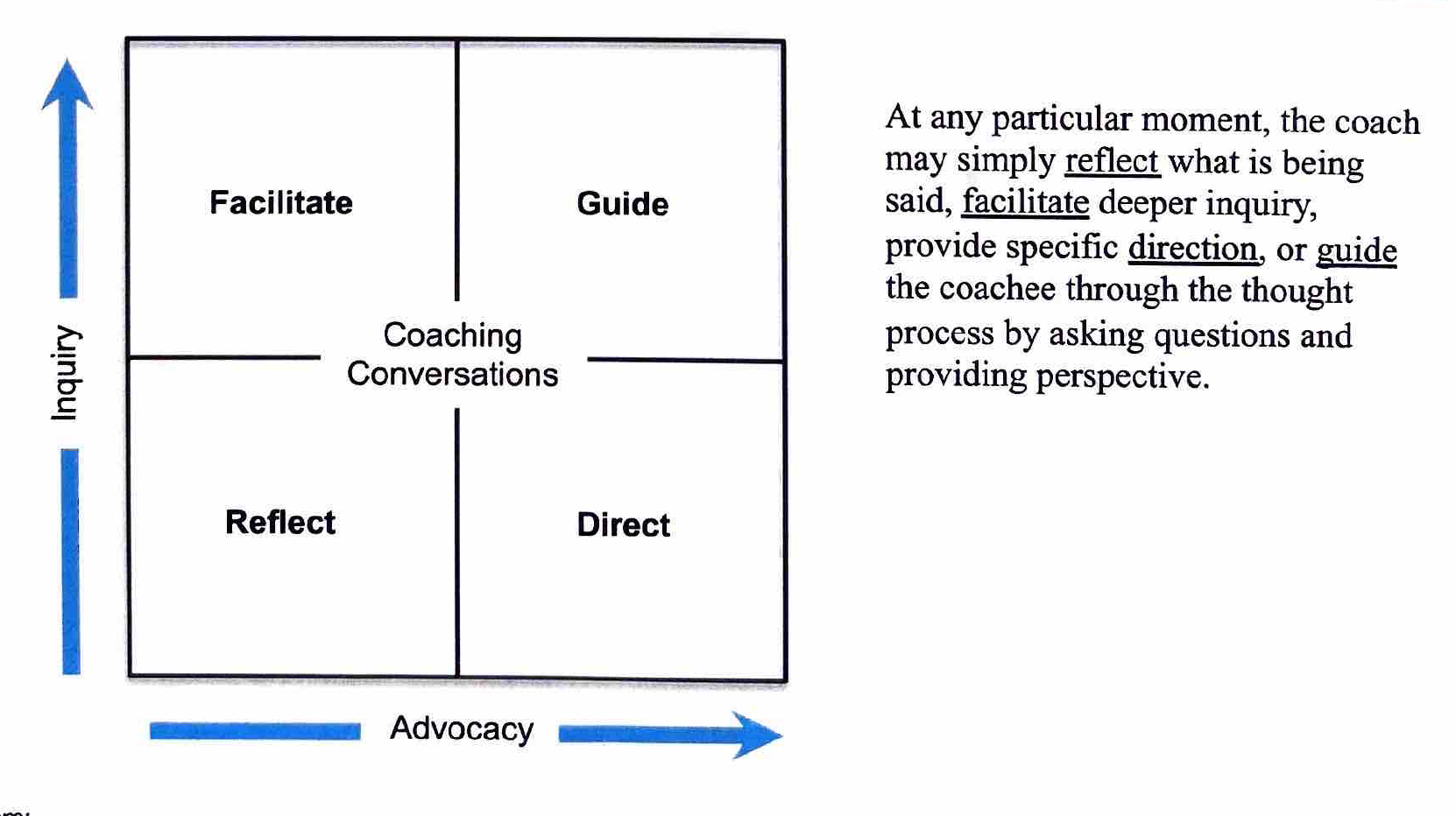 Inquiry Techniques
Advocacy Guidelines
Acknowledge the coachee's situation:  "I understand that your new assignment to a one-room school is very demanding.  Having been a one-room school teacher, I know the pressure can be enormous."

State your advocacy:  "Based upon your description of the problem, and the possible root causes we have uncovered together.  I encourage you to engage board members and church members in a shared responsibility of the school"
Advocacy Guidelines Cont. . .
Outline the data and explain the reasoning behind your advocacy:  I recommend that course of action for three reasons: One. . .

Check for understanding:  "Before either of us makes any comments on what I have said, is there anything you did not understand?"

Encourage inquiry and alternative points of view:  "I would like to hear wheat questions or concerns you have about what I am suggesting.  Perhaps you have a different point of view or proposed Action."
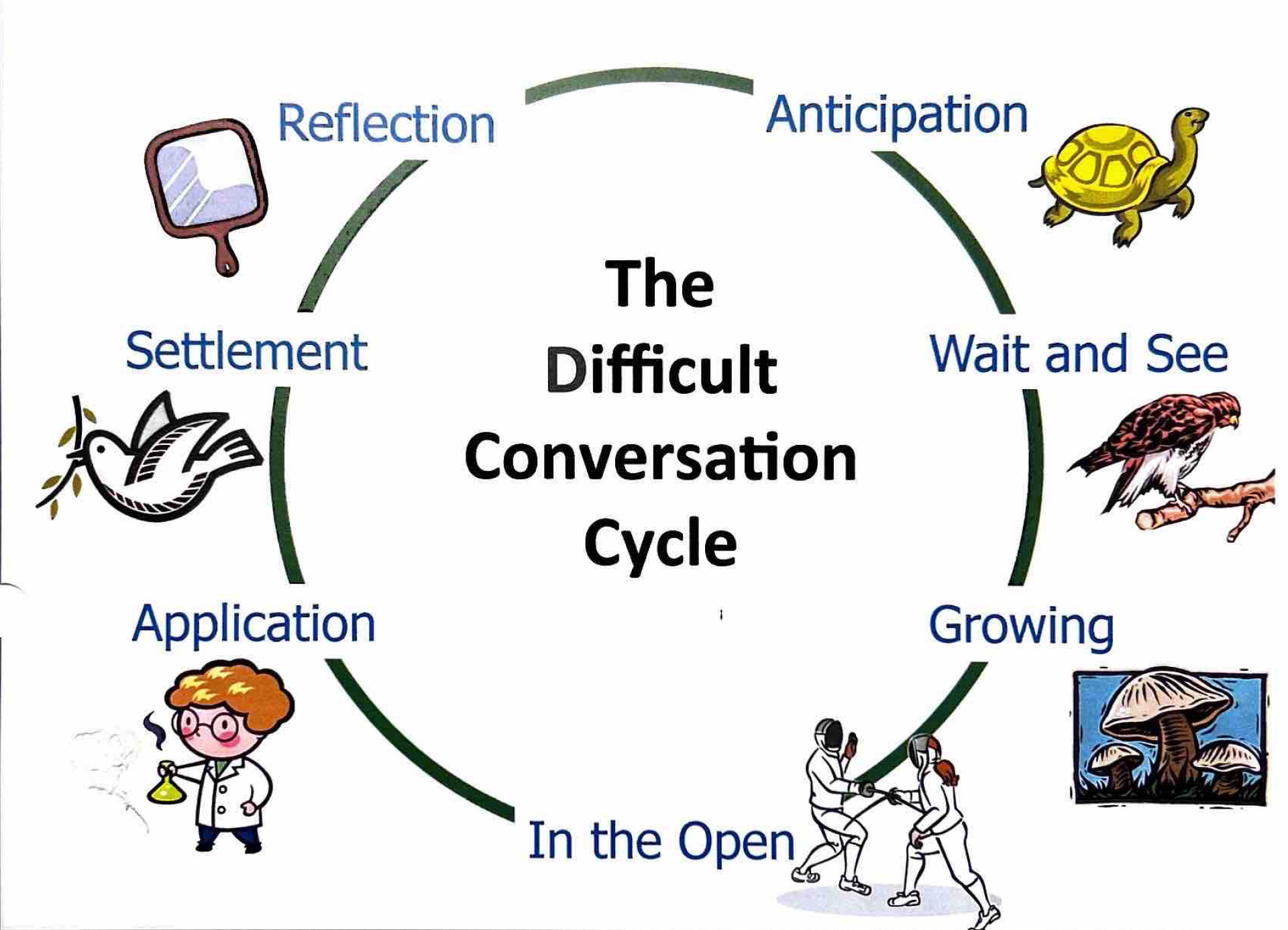 Bonus Slide